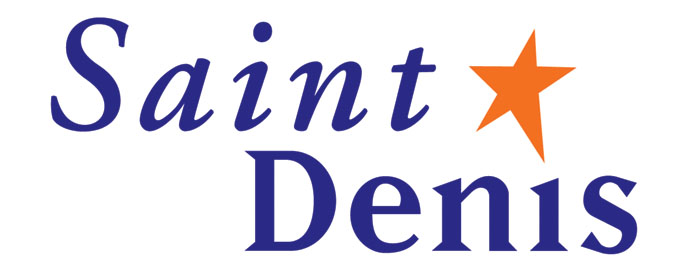 La PASS de ville de Saint-Denis
Samir Douhou : Agent d’accueil CMS Cygne – référent PASS de ville

Tanaz Rohani : Coordinatrice PASS de ville
1
LA PRECARITE A SAINT-DENIS 

IDH2 faible de 0,25 en dessous des autres villes du département (0,39), mortalité élevée, faible niveau de qualification, revenus faibles 
Un enfant  sur 2 vit dans un foyer à faibles revenus 
1/3 des personnes actives sont des personnes sans diplôme(s) et/ou à faible niveau de qualification 
Les demandeurs d’AME et de CMUC sont plus nombreux que dans les autres villes du département
35 % des femmes enceintes suivies par les PMI sont sans logement stable et arrivent à la PMI ou dans les centres de santé sans droits ouverts à l’assurance  maladie


DIFFICULTES D’ACCES AUX DROITS ET AUX SOINS 
FORT RENONCEMENT ET/RETARD  DE SOINS
2
LA VILLE DE SAINT- DENIS ET SES DISPOSITIFS

Elle possède une offre de soins conséquente, bien implantée dans les quartiers : 
 4 centres municipaux de santé (file active 25 000 personnes par an),
 6 centres de Protection Maternelle et Infantile (PMI). 
Un Service Communal d’Hygiène et de Santé 
Une Unité de Santé Publique
Des coordinations ASV 
En 2011 signature du premier Contrat Local de Santé avec l’ARS et en 2015 signature du deuxième Contrat Local de Santé et un troisième prévu en 2019 avec 5 signataires (ARS, CPAM, département, préfecture et Hôpital Delafontaine)
3
« La précarité » :

«  Absence de droits, absence de lieu de vie stable, absence de ressources minimum permettant de faire face aux besoins élémentaires, absence de lien social pérenne, difficultés de compréhension de l’organisation sanitaire et du système de soins »
« Le patient précaire est vulnérable à la complexité et nécessite un accueil de qualité »
« La précarité est souvent multifactorielle,  d’où des situations complexes qui nécessitent de soutenir les patients, multiplier les regards croisés, et avoir du temps »
4
Les principales problématiques relevées dans le diagnostic partenarial

Méconnaissance des droits et des structures existantes
Barrière linguistique
Absence de domiciliation
Complexité administrative



Ouverture des permanences d’accès aux droits santé au CCAS et dans les CMS de Saint-Denis 
Favoriser la domiciliation au CCAS
Lien avec la PASS hospitalière
Groupe de travail sur accès aux soins de premier recours = Unité de temps et de lieu entre l’accès aux droits et l’accès aux soins = PASS de ville
5
Le parcours 
PASS de ville au sein des Centres Municipaux de Santé



Il s’agit de proposer un accès aux soins et aux droits pour les personnes vulnérables (adultes et enfants), sans droits ouverts à l’assurance maladie et/ou ayant des difficultés financières



PRISE EN CHARGE MEDICALE ET SOCIALE 
dans les CMS 
(1 RDV accès aux droits + 1 consultation médicale)
6
Objectif: Permettre aux usagers sans avancer les frais de  

Bénéficier  d’une consultation de médecine générale 
Accéder aux médicaments, aux soins et aux examens complémentaires
Etre accompagné(e) dans l’ouverture des droits a l’assurance maladie 
Être orienté(e) vers les structures médico-sociales de droit commun si nécessaire
Bénéficier d’un parcours de soins, du suivi et de la continuité des soins en médecine générale
7
PROCEDURE D’ACCES A LA PASS DE VILLE 

Critères d’inclusion dans le dispositif :

Etre malade ou avoir besoin d’un suivi médical 

Etre sans droits ou en rupture de droits à l’instant t

Vivre à Saint-Denis ou avoir une attache sociale et/ou médicale à Saint-Denis (attention ce n’est pas une adresse postale, car errance +++)
8
LES POINTS FORTS
La Pass : un impact significatif sur la réduction des inégalités sociales de santé  
Depuis février 2014 environ 1500 personnes sont sorties du parcours PASS de ville avec des droits ouverts. Elles peuvent désormais se faire soigner dans les structures de soins de droits communs de leurs choix et choisir un médecin traitant 
L’ouverture de droits a permis à ce public en situation d’exclusion une réinsertion sociale pour certains d’entre eux, ainsi que l’ouverture de droits sociaux (solidarité transport, solidarité électricité et gaz, accès à une assistante sociale, accès à des allocations familiales, RSA, etc.)
C’est  une offre de soins de secteur 1 de proximité : les équipes connaissent bien les populations et les populations ont bien repérées le centre de santé.

Certaines personnes ont choisi de rester se faire soigner au CMS et de déclarer leur médecin traitant dans le centre  
Un travail spécifique a été renforcé avec l’hôpital Delafontaine (PASS hospitalière) pour la prise en charge des maladies chroniques 
 Un travail spécifique a été renforcé également avec le CCAS de SD, pour ne pas perdre les personnes qui sont passées dans le Parcours PASS des CMS
Efficacité approuvée par l’ARS île de France / Développement d’autres PASS de ville  = groupe PASS du 93 animé par la cheffe de projet
9
LES POINTS FORTS
La Pass : un impact sur le fonctionnement des centres municipaux de santé 
Le dispositif PASS a permis de renforcer la formation des équipes d'accueil sur la prise en charge des publics précaires 
(l’accueil des patients en situation administratives complexes,  en situation de précarité  économique, en situation d’isolement et parfois en situation de détresse)


Développement de compétences nécessaires: l’expertise en matière d’accès
aux droits santé, l’adaptabilité, le travail en équipe, la gestion du stress
 
Il a renforcé la connaissance des équipes sur l’accès à la couverture maladie et les réseaux sociaux du territoire 
Il a renforcé le travail en équipe et la pluridisciplinarité, les situations PASS de ville sont traitées en équipe et avec les partenaires du territoire 
Il a eu un effet significatif sur les représentations des professionnels et des usagers, aujourd’hui les personnes en situation d’exclusion sont mieux accueillies dans les centres de santé et il y a moins d’absentéisme aujourd’hui de la part des usagers PASS qu’il y a 2 ans.
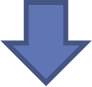 10
La pluridisciplinarité
Le centre de santé est composé d’une équipe pluridisciplinaire qui travaille en équipe sur des situations sanitaires et sociales complexes :

Les  médecins généralistes : Consultation médicale PASS 
besoins de soins aigus
parcours de soins plus complexes (notamment pour les patients qui ont des pathologies chroniques)
coordination du parcours de soins avec les services hospitaliers (les médecins de  la PASS hospitalières, les services de diabétologies, de cancérologie, de gérontologie)  avec l’aide des infirmières et des agents d’accueil 

Les  infirmières : 
Parcours de prévention et de promotion de la santé pour des personnes très éloignées des dispositifs de soins
Accueil paramédical, évaluation du besoin de soin, confirmation du rdv médical, coordination vers les services hospitaliers ou soins à domicile si nécessaire, parfois mise en place de protocole en éducation thérapeutique.
11
Les agents d’accueil : 


Accueil physique et téléphonique
prise de rendez-vous accès aux droits et le RDV médical 
rappel des rdv au téléphone pour éviter l’absentéisme

Entretiens accès aux droits santé dans un bureau en toute confidentialité avec une grille d’entretien spécifique

Evaluation de la situation et aide au remplissage des dossiers PUMA, CMUC, ACS, AME

Analyse des pièces justificatives pour le dossier (régularité de séjour, stabilité en France, ressources, domiciliation)

Suivi des dossiers jusqu’à l’ouverture des droits par la CPAM (ressource pour les médecins prescripteurs)

Orientation aux infirmières pour des personnes avec besoin de soins sans droits ouverts

Repérage des situations de vulnérabilité à orienter à la coordinatrice du dispositif, aux associations du territoire, au ccas et au service social

Participation active à l’évaluation du dispositif (COPIL une fois/an avec les acteurs du territoire)

« des agents d’accueil qui  repèrent, accueillent, reçoivent, informent et aident au remplissage des dossiers d’ouverture de droits des personnes vulnérables et préviennent la rupture de droits »
12
La coordinatrice : 
Forme, accompagne et supervise les agents d’accueil des CMS dans les permanences d’accès aux droits santé, ainsi que les agents du CCAS 
Mobilise, entretien les liens partenariaux avec la CPAM (dépôt et échange sur les dossiers chaque vendredi), les équipes hospitalières, le CCAS, les PMI, les associations et les prestataires de services 
Organise des réunions, suivi des parcours de santé (suivi des ouvertures de droits, concertation sur les parcours santé avec les médecins et les infirmières…
Coordonne et évalue le dispositif dans sa dimension globale (organisation, budget, impact, recouvrement des coûts, remboursement des offreurs de soins)
Développe la communication autour du projet
Réalise un travail d’accompagnement et d’orientation social vers les structures de droits communs pour les personnes en grande vulnérabilité
13
Quelques chiffres :

Depuis  2014 la Pass de ville reçoit en moyenne 500 personnes par an réparties sur 3 CMS (Moulins, Cygne et Barbusse)
Les derniers chiffres pour l’année 2017 :  
 441 personnes reçues dont 64 % sans ressources et 45% qui vivent dans un logement instable
1/3 sont orientées par les professionnels médicaux et paramédicaux des CMS, 1/3 sont orientées par les associations médicales humanitaires ( MDM, Comede,etc.), 1/3 par les associations ou institutions à vocation sociale (Maison de la solidarité, Secours Catholique, SSM, CCAS...) 
Pour 44% d’entres elles , il y a un obstacle linguistique 
85% n’avait fait aucune démarche d’ouverture de droits auprès de la CPAM
14
Sur 441 personnes, 76% ont eu un entretien d’accès aux droits avec une ou plusieurs consultations médicales 

23% ont eu une ou plusieurs consultations médicales  sans entretien d’accès aux droits (pas de possibilité d’ouverture de droits) – les personnes ne viennent pas toujours au rendez- vous d’accès aux droits 

63% ont bénéficié d’un accompagnement social et ont pu déposer via notre partenariat avec la CPAM , une demande de droit complète et justifiée 

84% ont eu un accord à leur demande, 8 % ont eu un refus, 6% pas de pièces complémentaires apportées dans les délais impartis (dossier à refaire), 2 % ont été classés sans suite 

52 % des personnes qui ont eu un parcours PASS sont sorties du parcours avec leurs droits ouverts (40% AME, 35% Puma + CMUC, 25% autres demandes ( rattachement, carte européenne, ACS, mises à jour ))
15
Pour conclure, la PASS de ville = Un vrai projet d’accueil

Une valorisation du métier d’accueillant

L’accueil médico-social donne du sens au travail 

Les agents se sentent utiles et sont mieux reconnus par l’ensemble des équipes, par l’institution, les partenaires et surtout par les usagers (86 % des dossiers réalisés en CMS aboutissent a une ouverture de droits via la Convention Mairie de SD et CPAM 93 ++)

Les agents participent à un projet, de la définition de ses objectifs à la mise en œuvre et à son évaluation. Ils peuvent proposer , créer, innover de nouveaux outils de travail

BIEN ETRE  ET MOTIVATION AU TRAVAIL  
UNE QUALITE DE SERVICE PUBLIC
UNE PERENITE DU PROJET
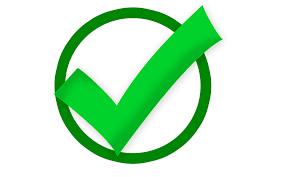 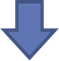 16
Difficultés rencontrées : 


Un projet sur subventions:
- La ville supporte 65% des financements du dispositif 
- Subventions: 20 000 € de l’ARS pour l’évaluation de l’expérimentation, 
20 000 € politique de la ville

Problème de temporalité entre l’acceptabilité du projet par le terrain et l’acceptabilité du projet par les institutions (l’ARS, le Ministère, service RH .. )
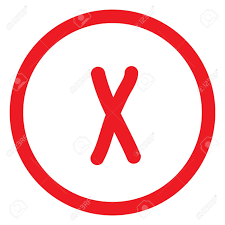 17